Zasady funkcjonowania Bazy Usług Rozwojowych
Baza Usług Rozwojowych
jako modyfikacja największej bazy ofert szkoleniowych w Polsce tj. www.inwestycjawkadry.pl
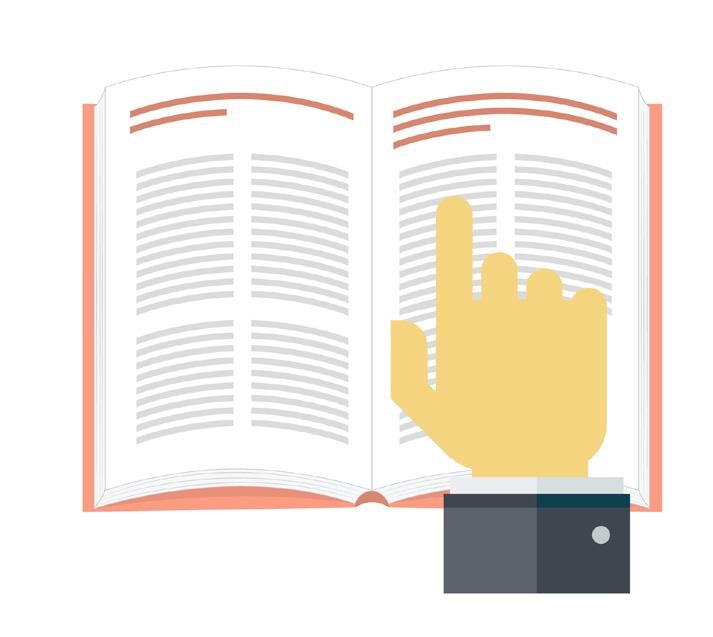 Jakie Usługi rozwojowe możemy znaleźć w bazie
Usługi o charakterze szkoleniowym
Szkolenia
Studia podyplomowe
E-learning
Usługa o charakterze zawodowym
Egzamin
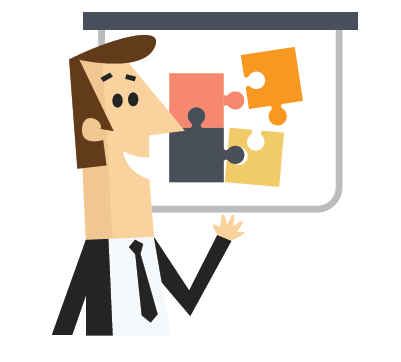 Usługi o charakterze doradczym
Doradztwo
Mentoring
Coaching
Co wyróżnia nasz portal?
weryfikacja podmiotów świadczących usługi rozwojowe
system oceny usług rozwojowych
giełda usług
wsparcie dystrybucji środków publicznych
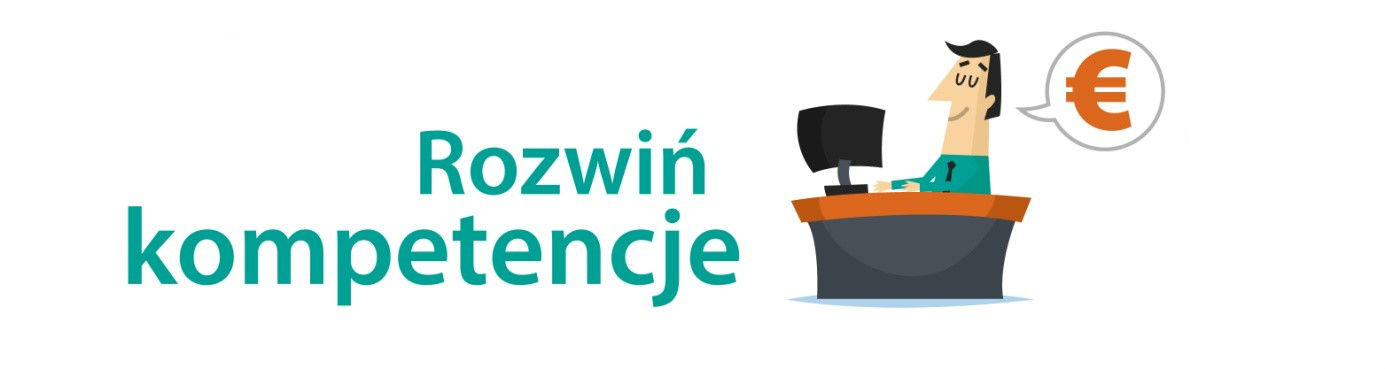 Dla kogo jest to narzędzie?
Przedsiębiorcy i pracownicy
Podmioty świadczące usługi
Dysponenci środków publicznych
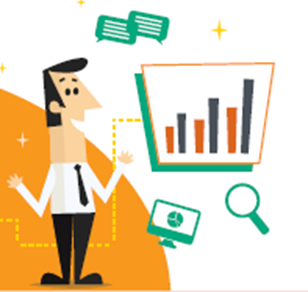 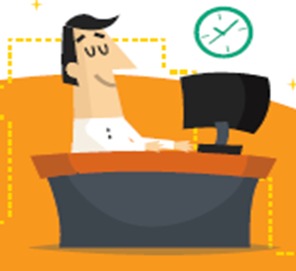 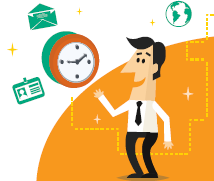 Podstawowe zasady korzystania
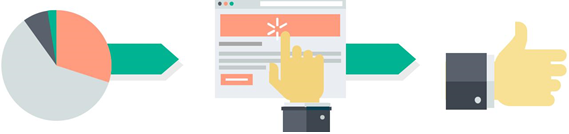 Rejestracja oraz korzystanie z bazy ofert jest dobrowolne i bezpłatne. Rejestracja w trybie ciągłym 
Każdy użytkownik podczas rejestracji zobowiązany jest do zapoznania się z regulaminem i jego akceptacji.
Przeglądanie ofert usług rozwojowych zamieszczonych w bazie nie wymaga rejestracji
Korzyści dla odbiorców usług
Oszczędność czasu – szeroki wachlarz usług rozwojowych w jednym miejscu
Zapewnienie porównywalności usług rozwojowych,
Twój głos się liczy! Ocena usługi jako pomoc w podjęciu decyzji o wyborze usługi przez innego uczestnika/przedsiębiorcy, 
Uproszczenie procesu decyzyjnego 
Sprawdzeni dostawcy usług
Możliwość zgłoszenia zapotrzebowania na usługę
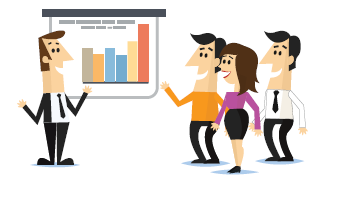 Korzyści dla dostawców usług
Dostęp do ponad 400 mln € środków publicznych 
Rejestracja z możliwością świadczenia usług dofinansowanych ze środków publicznych – akredytacja PARP jako rekomendacja wysokiej jakości
Możliwość dotarcia do nowych klientów
Baza jako narzędzie do zarządzania własnymi usługami rozwojowymi
Stworzenie usług szytych na miarę, bezpośrednia odpowiedź na potrzeby odbiorcy usług
Informacja zwrotna od uczestnika usługi – ocena usługi
Porównanie z innymi dostawcami, porównanie ofert
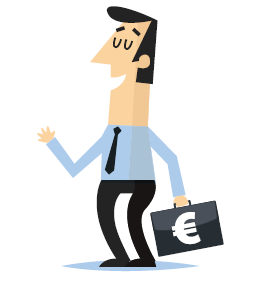 Warunki rejestracji dostawców usług
Każdy podmiot może publikować ofertę 
po założeniu profilu i sprawdzeniu przez PARP 
podstawowych informacji o dostawcy,


			ale


podmioty, które zadeklarują chęć realizacji usług rozwojowych z możliwością dofinansowania ze środków publicznych są zobowiązane spełnić dodatkowe warunki – zarówno w momencie rejestracji jak i w trakcie świadczenia usług z wykorzystaniem Bazy
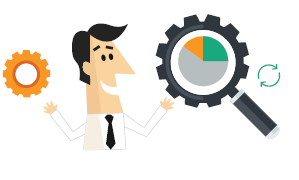 Kryteria dodatkowe – dla akredytowanych przez PARP
spełnianie wymagań w zakresie potencjału technicznego
spełnianie wymagań w zakresie potencjału ekonomicznego
zapewnienie realizacji usług rozwojowych przez osoby, które posiadają niezbędne doświadczenie
przestrzeganie przez podmiot zasad etyki zawodowej
kryterium dot. systemu zapewniania jakości
[Speaker Notes: Zasady etyki:
prowadzenie działalności zgodnie z obowiązującymi przepisami prawa
przestrzeganie zasad wolnej i uczciwej konkurencji oraz równego traktowania wszystkich uczestników obrotu gospodarczego
zapewnienie poprawności i jasności sformułowań w zawieranych umowach
świadczenie usług z należytą starannością
zapewnienie poufności informacji uzyskanych w związku ze świadczeniem usług
zapewnienie realizacji usług wyłącznie przez wykwalifikowany personel i dążenie do stałego podwyższania jego kwalifikacji]
Kryteria dodatkowe
System zapewniania jakości 

Dwie ścieżki:

certyfikat lub akredytacja w zakresie usług szkoleniowych/doradczych

uprawnienia wynikające z odrębnych przepisów prawa
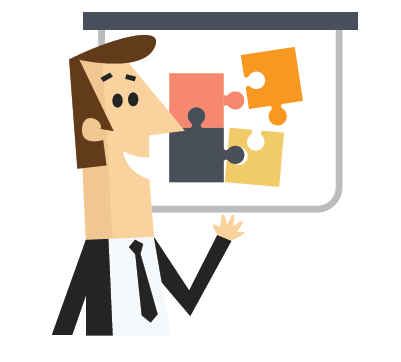 System zapewniania jakości – ścieżka I: certyfikacja/akredytacja
lista certyfikatów / akredytacji – pomocniczo prowadzona przez PARP

w przypadku braku odpowiedniego potwierdzenia posiadania systemu zapewniania jakości usług – możliwość wskazania w karcie podmiotu innego, spełniającego warunki ustanowione w rozporządzeniu Krajowego Systemu Usług
System zapewniania jakości – ścieżka I: certyfikacja/akredytacja
Lista certyfikatów / akredytacji:
Certyfikat systemu zarządzania jakością wg. ISO 9001:2008 (PN-EN ISO 9001:2009) – w zakresie powiązanym ze świadczeniem usług rozwojowych
Certyfikat systemu zarządzania jakością wg. ISO 9001:2015 (PN-EN ISO 9001:2015) – w zakresie powiązanym ze świadczeniem usług rozwojowych
Standard Usługi Szkoleniowo-Rozwojowej PIFS SUS 2.0 
Certyfikat ISO 29990:2010 - Usługi edukacyjne dla potrzeb kształcenia pozaszkolnego i szkoleń – podstawowe wymagania dla dostawców usług
Znak Jakości Małopolskich Standardów Usług Edukacyjno-Szkoleniowych (MSUES)
Certyfikat VCC Akademia Edukacyjna
Znak Jakości TGLS Quality Alliance 
Znak jakości Pearson Assured
Akredytacja Centrów Egzaminacyjnych ECDL
Jaki certyfikat / akredytacja może zostać uznany przez PARP?
dostępny dla każdego po spełnieniu obiektywnych i powszechnie dostępnych kryteriów
niezależny audyt, zgodny z wymogami określonymi przez PARP, opartymi o międzynarodowe standardy 
proces recertyfikacji - nie rzadziej niż co 3 lata 
warunki uzyskania dokumentu dotyczą wymogów jakościowych określonych przez PARP
dokument istnieje na rynku od co najmniej 1 roku lub jest wydawany przez wiarygodną jednostkę certyfikującą / akredytującą (Polskie Centrum Akredytacji lub międzynarodowy odpowiednik)
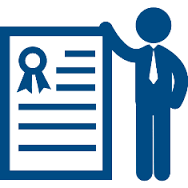 Wymogi jakościowe - rejestracja
misja, cele strategiczne / operacyjne
działalność zgodnie z dokumentami założycielskimi oraz przepisami prawa
Misja
Wizja
Cele
monitorowanie jakości i zadowolenia usługobiorcy, identyfikacja zagrożeń i wykorzystania szans
realizacja usługi zgodnie z przepisami prawa, wymaganiami klienta / niezbędnymi do realizacji usługi rozwojowej
skuteczna komunikacja z klientem, reklamacje
Jakość
Adekwatność
Komunikacja
procedury kontroli i ewaluacji oraz działania korygujące i zapobiegawcze
opisy sposobu prowadzenia: nadzoru nad udokumentowanymi informacjami, usługą niezgodną z wymaganiami określonymi dla danej usługi, działań korygujących
Ewaluacja
Korekta
Nadzór
System zapewniania jakości - ścieżka II: uprawnienia do świadczenia usług z mocy prawa
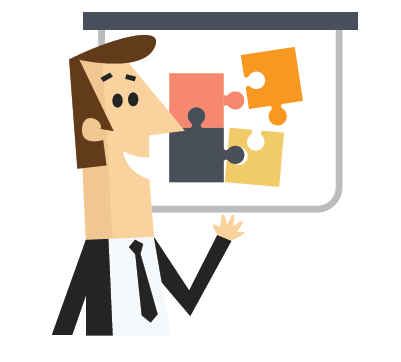 Alternatywna ścieżka wpisu do Bazy Usług Rozwojowych na podstawie uprawnień wynikających z odrębnych przepisów prawa – w zakresie usług szkoleniowych
Uprawnienia do świadczenia usług
Dostawca usług może świadczyć w Bazie usługi z dofinansowaniem, jeżeli:
jest instytucją certyfikującą lub walidującą zgodnie z ustawą o Zintegrowanym Systemie Kwalifikacji lub
posiada akredytację w zakresie kształcenia ustawicznego w formach pozaszkolnych zgodnie z ustawą o systemie oświaty lub
posiada uprawnienia do świadczenia usług rozwojowych prowadzących do zdobycia kwalifikacji potwierdzonych dyplomami mistrza i świadectwami czeladniczymi wydawanymi po przeprowadzeniu egzaminów w zawodach, o których mowa w ustawie o rzemiośle lub
posiada uprawnienia do świadczenia usług rozwojowych prowadzących do zdobycia kwalifikacji nadawanych po ukończeniu studiów podyplomowych lub kursów dokształcających i szkoleń zgodnie z ustawą Prawo o szkolnictwie wyższym lub
posiada uprawnienia do świadczenia usług rozwojowych prowadzących do zdobycia kwalifikacji nadawanych po ukończeniu innych form kształcenia zgodnie z ustawą o Polskiej Akademii Nauk lub ustawą o instytutach badawczych 

Ważne: może je świadczyć wyłącznie w zakresie wynikającym z posiadanego lub przyznanego uprawnienia
Najważniejsze elementy karty usługi
Cel usługi (m.in. zwieńczenie w postaci nabycia kwalifikacji lub kompetencji)
Ramowy program i szczegółowy harmonogram
Grupa docelowa i warunki uczestnictwa
Wymagania dot. prowadzących usługę
Dostępność usługi i powiązanie z giełdą usług
Możliwość dofinansowania (powiązana z uprawnieniami podmiotu)
Inne (cena, czas, miejsce itd.)
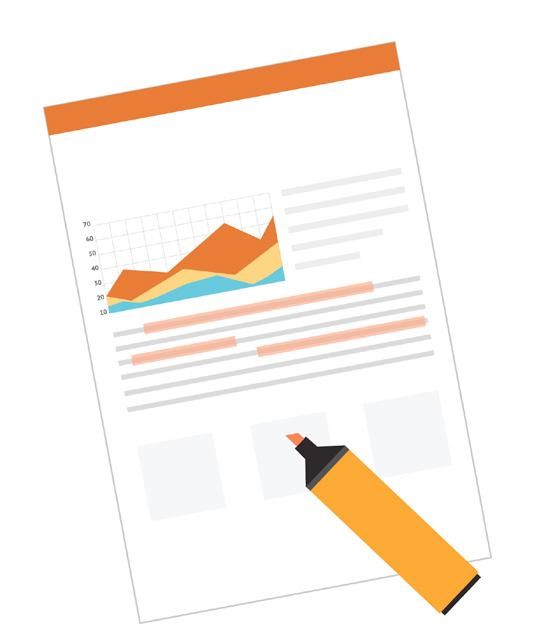 System oceny usług rozwojowych
Usługi realizowane z EFS
Obowiązek dokonywania ocen usług, wynikający z umowy wsparcia podpisanej z operatorem środków publicznych Regionalnego Programu Operacyjnego
Usługi komercyjne
Ocena nieobowiązkowa – PARP zaleca,
aby usługodawcy wprowadzali w swoich 
umowach zapisy nakładające na uczestników 
obowiązek dokonania oceny usługi w Bazie 
lub co najmniej zachęcali do dokonania oceny
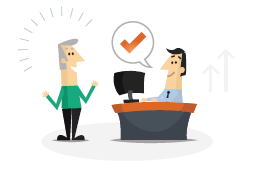 Audyt funkcjonowania Podmiotu
Cele: 
zapewnienie wysokiej jakości usług
potwierdzenie spełnienia wymagań nałożonych rozporządzeniem KSU przez zarejestrowane podmioty 
wskazanie obszarów do rozwoju pod kątem podnoszenia jakości usług
Stan realizacji PSF/Bazy – marzec 2017
Baza Usług Rozwojowych: 
prawie 1 316 podmiotów świadczących usługi, w tym 487 z możliwością dofinansowania,
ponad 43 tys. usług, w tym ponad 20 tys. z możliwością dofinansowania
Ponad 115 tys. użytkowników od sierpnia 2016 r.
Podmiotowy System Finansowania:
Uruchomione środki w regionach: podlaskie, dolnośląskie, warmińsko-mazurskie,
Rozstrzygnięte konkursy na operatorów: wielkopolskie, świętokrzyskie, zachodniopomorskie, lubelskie, lubuskie, 
Trwające konkursy: łódzkie, małopolskie, podkarpackie, opolskie, śląskie, kujawsko-pomorskie.
Podmioty świadczące usługi rozwojowe – podział wg województw
Zapraszamy, wejdź na 

uslugirozwojowe.parp.gov.pl
 

Infolinia Pn.-Pt. 8:00 – 18:00
pod nr. tel. 801 808 108 
info_uslugirozwojowe@parp.gov.pl
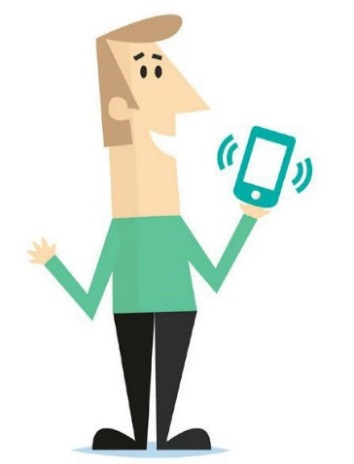